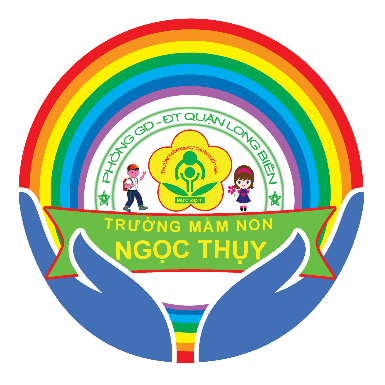 Ủy ban nhân dân Quận Long BiênTrường Mầm non Ngọc Thụy
Lĩnh vực phát triển ngôn ngữ
 Truyện: Đôi bạn tốt
Lứa tuổi 3-4 tuổi
Giáo viên: Nguyễn Hồng Nhung
Mục đích yêu cầu
1.Kiến thức:
-Trẻ nhớ tên truyện,các nhân vật trong chuyện .
-Trẻ hiểu nội dung câu chuyện
2. Kỹ năng:
-Biết trả lời đúng và đủ câu hỏi theo yêu cầu của cô
-Phát triển ngôn ngữ mạch lạc.
3.Thái độ:Trẻ biết yêu quý bạn bè.
-Trẻ chú ý lắng nghe cô
4.Tích hợp :Choi trò chơi :Tìm nhà
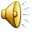 Chuẩn bị bài dạy
I.Chuẩn bị của cô:
-Địa điểm :Lớp học sạch sẽ thoáng mát
-Xây dựng môi trường học tập
-Trang trí nhóm lớp theo chủ điểm: trường mầm non,
-Máy chiếu, màn hình, máy tính, bài giảng trình chiếu trên phần
mềm đó có sử dụng phần mềm Powerpoint
II.Chuẩn bị cho trẻ: 
-Kiến thức: chuẩn bị cho trẻ kiến thức về chủ điểm trường mầm
non. Dạy trẻ biết vận động theo bài hát: Đàn Vịt con.
-Tâm thế: thoải mái, vui vẻ
Hoạt động 1: Ổn định tổ chức
Cô và trẻ cùng vận động theo bài hát “Đàn Vịt Con”.
Trò chuyện với trẻ về nội dung bài hát và dẫn dắt trẻ vào câu chuyện.
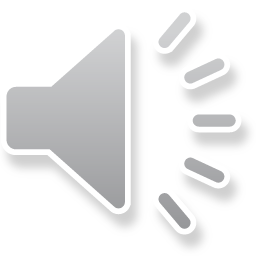 Hoạt động 2: Phương pháp, hình thức tổ chức
- Cô kể lần 1: Cô kể chuyện “Đôi bạn tốt” kết hợp với PowerPoint.
Truyện : Đôi bạn tốt
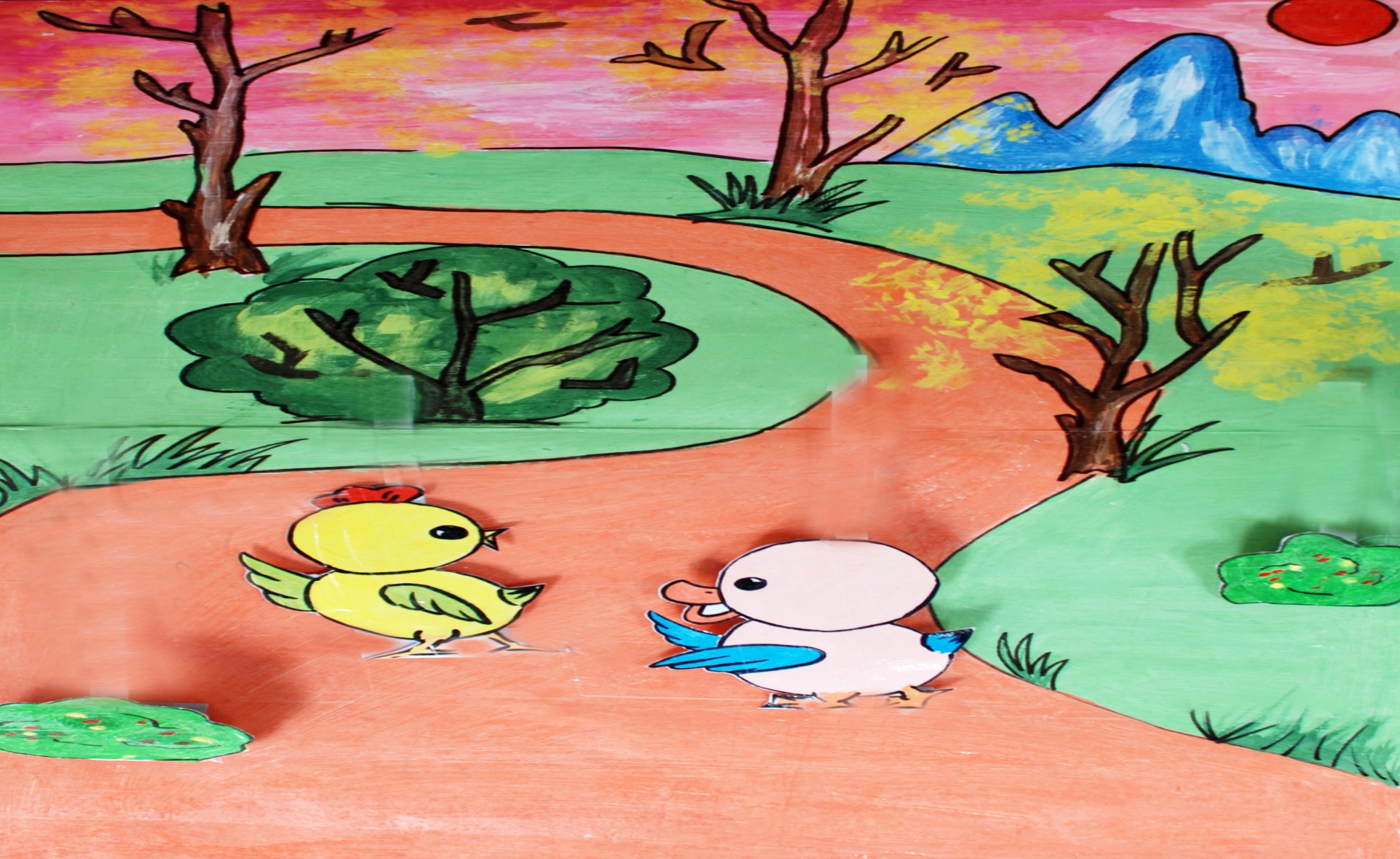 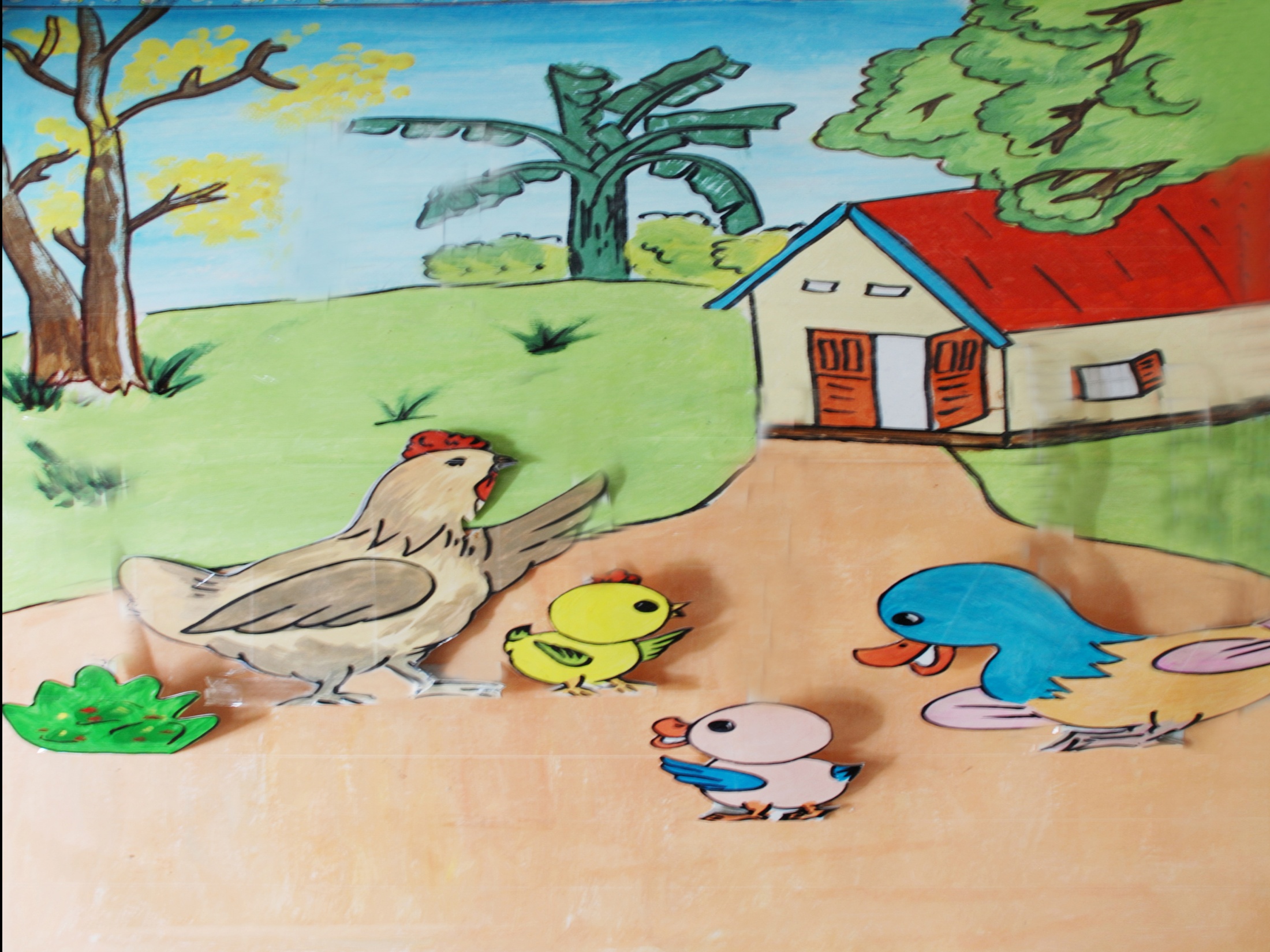 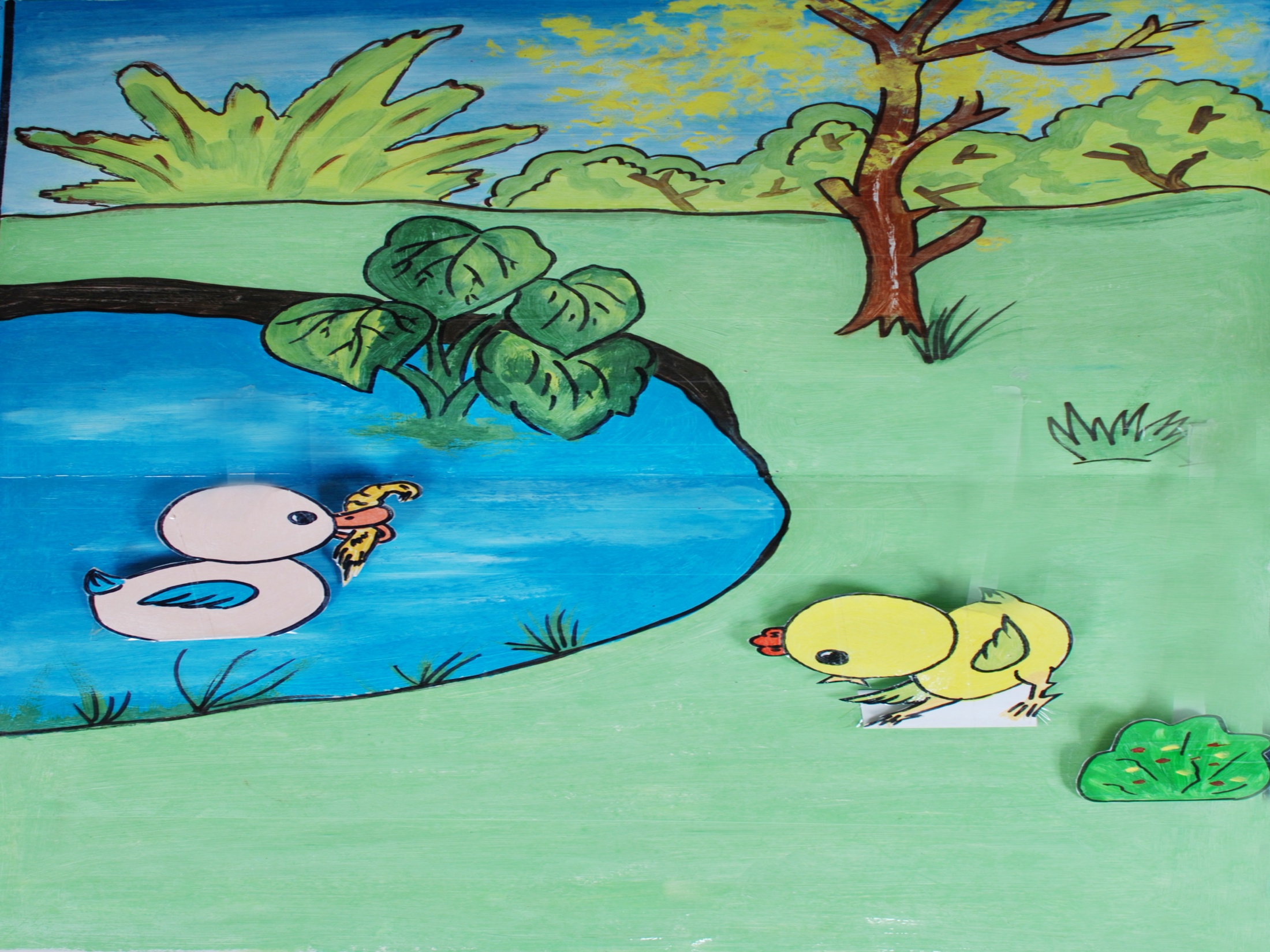 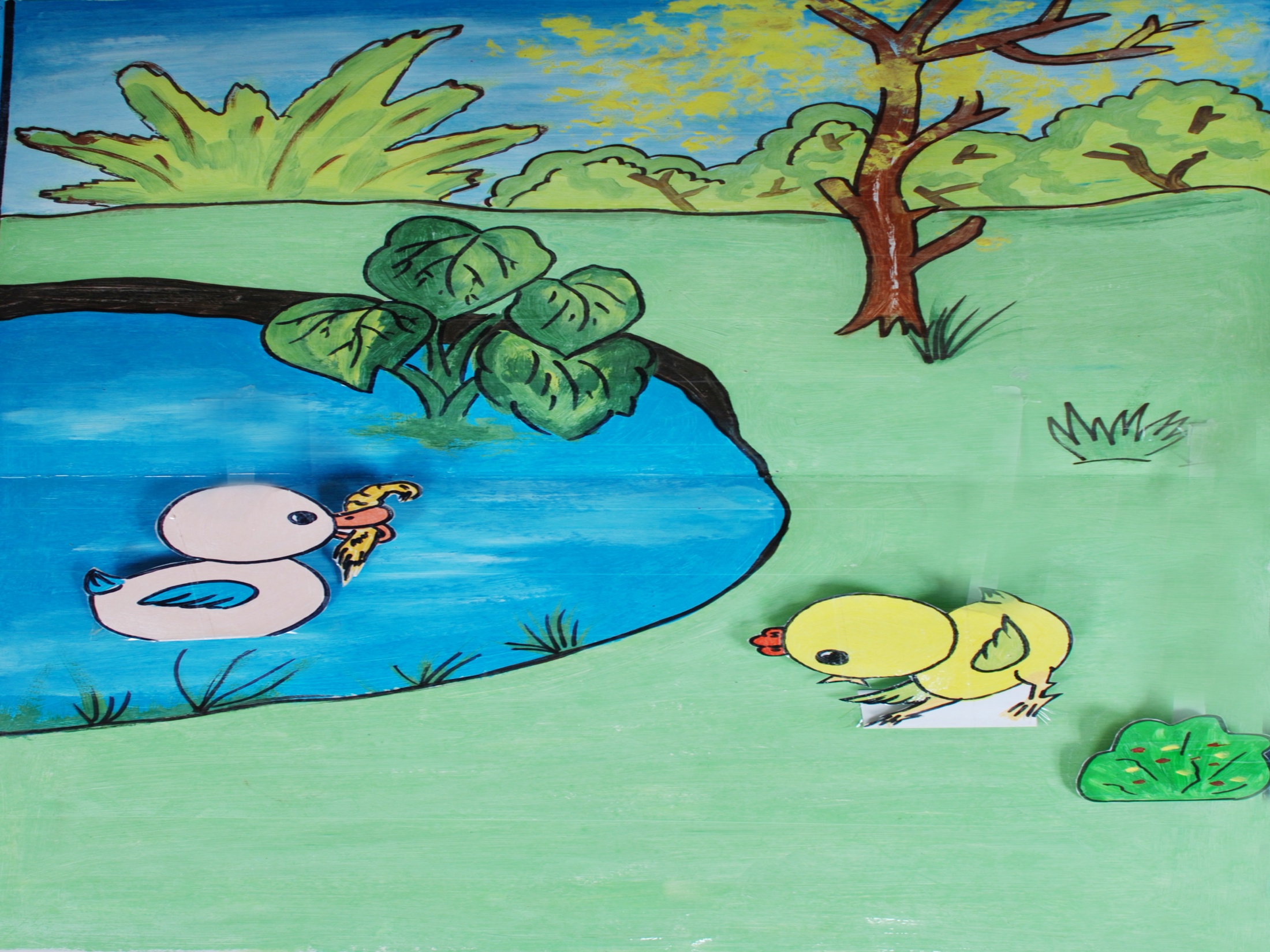 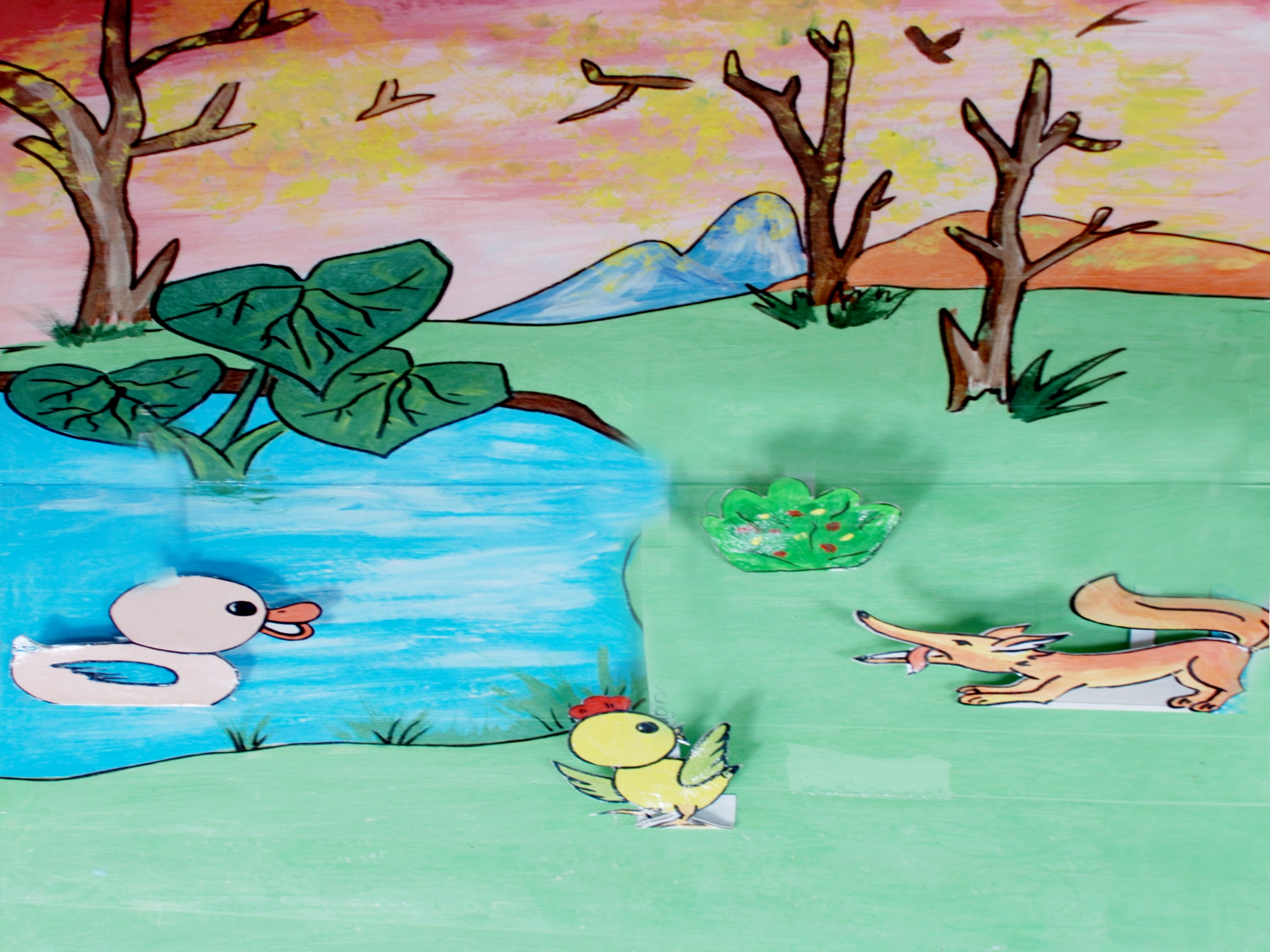 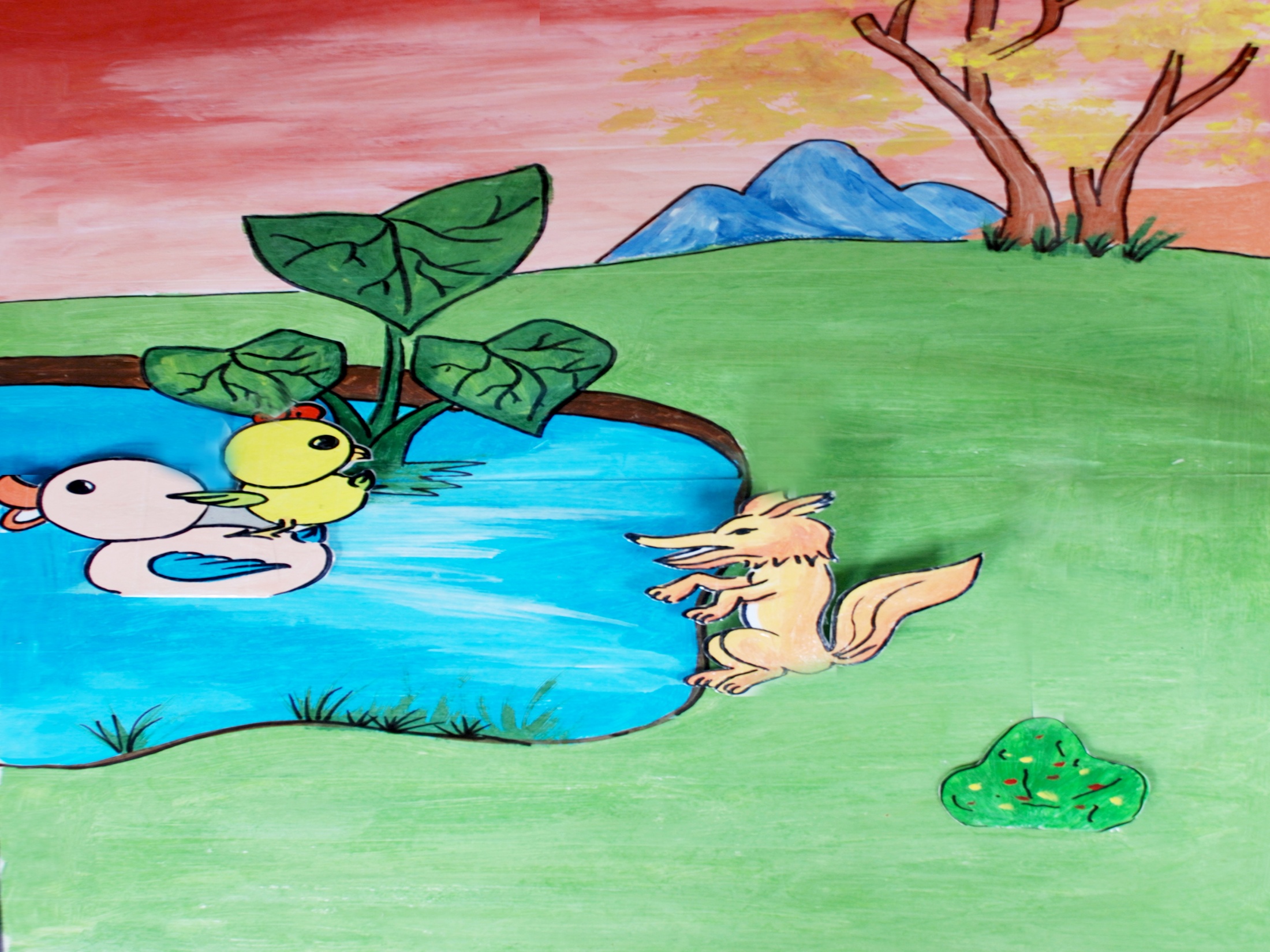 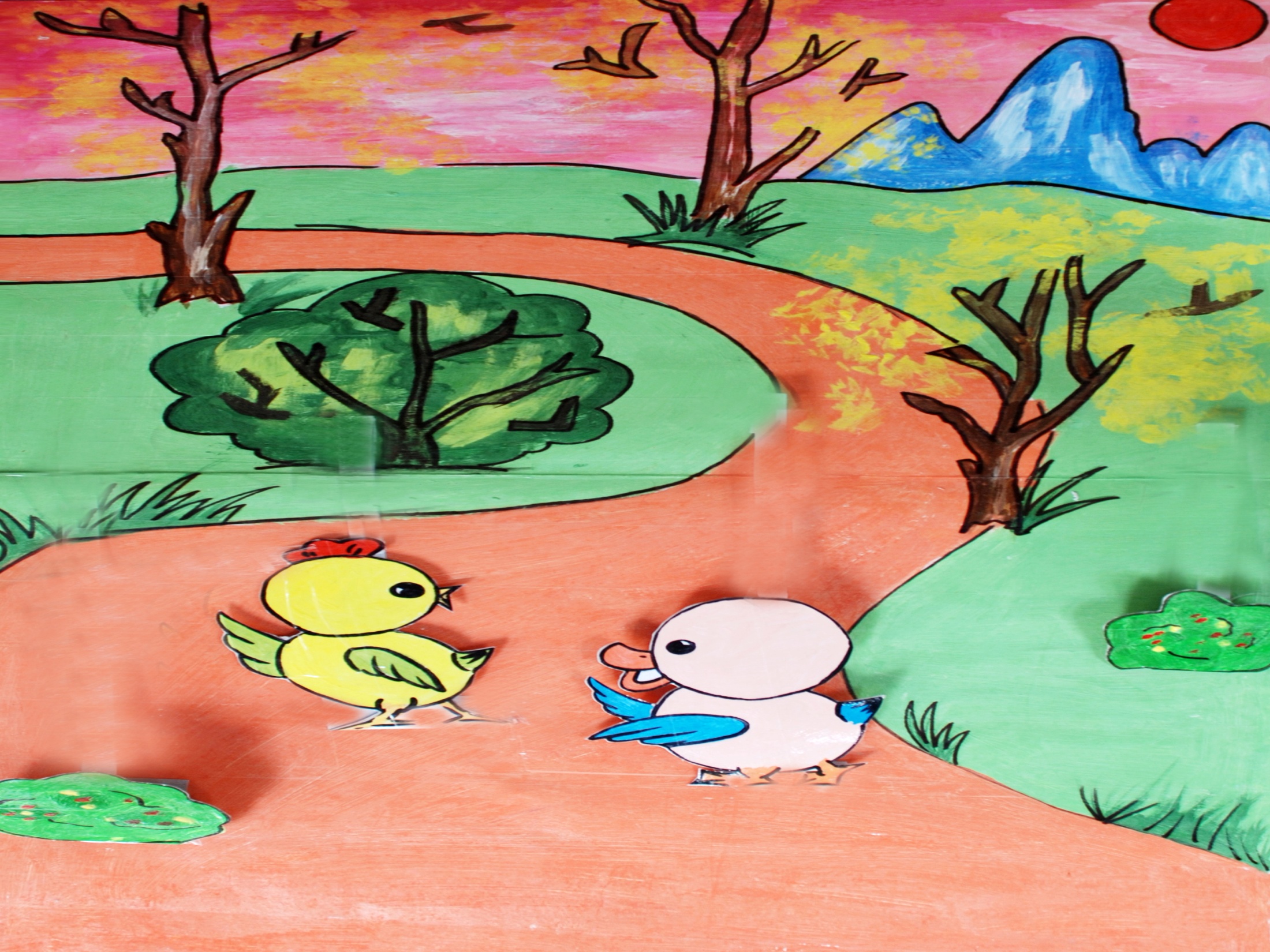 Hệ thống câu hỏi đàm thoại
1.Cô vừa kể câu chuyện gì?
Đôi bạn tốt
2.Trong chuyện có những nhân vật nào?
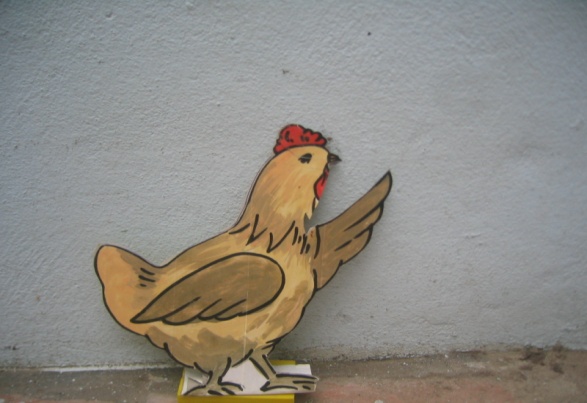 Vịt mẹ
Con cáo
Gà mẹ
Gà con
Vịt con
3.Thím vịt đem con đến gửi nhà ai?
Gà mái Mẹ
5.Gà con tức giận đã nói gì với vịt con?
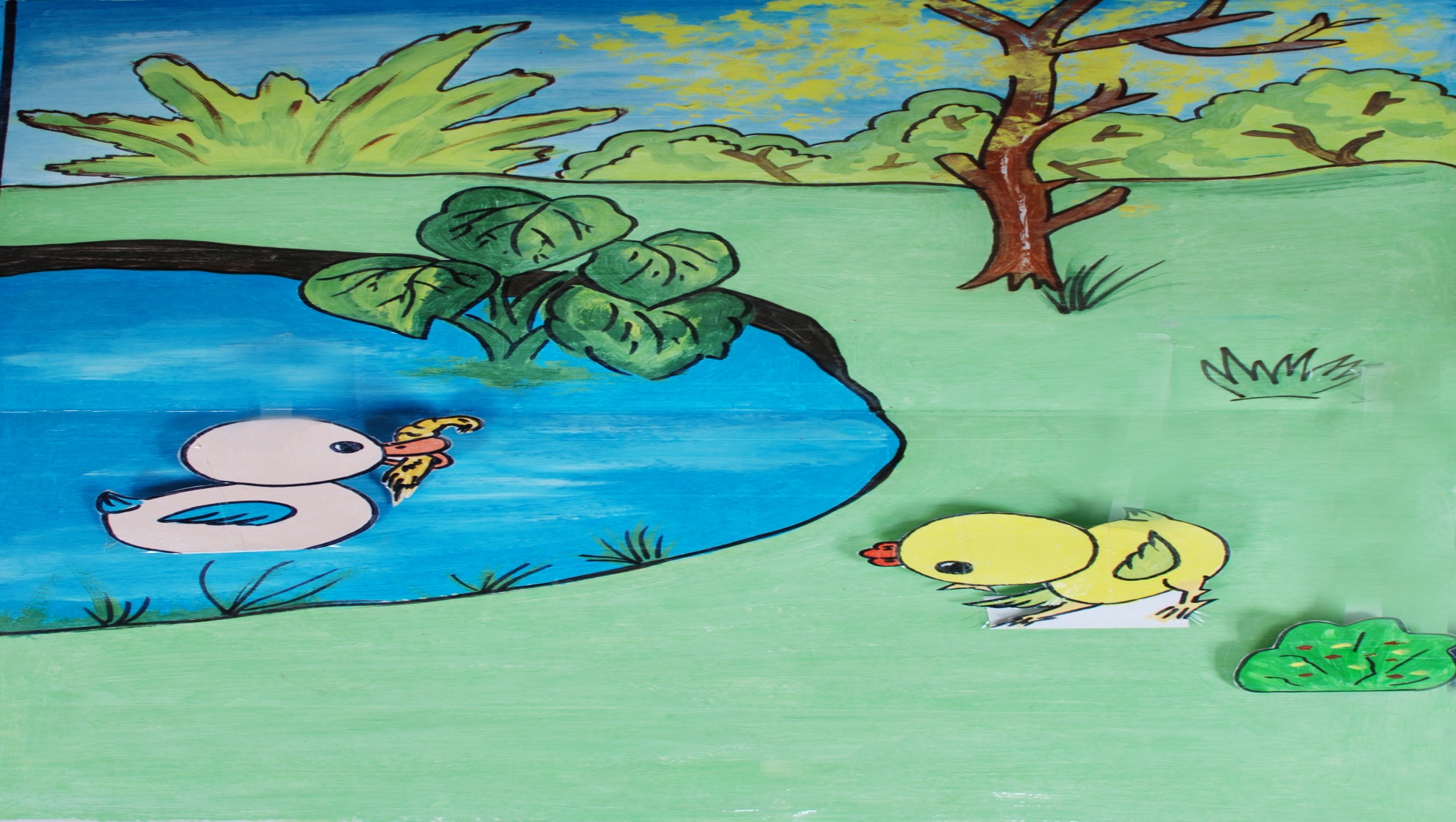 Bạn chẳng biết bới gì cả, bạn đi chỗ khác chơi đi, để tớ bới một mình vậy.
6. Con gì rình bắt gà con?
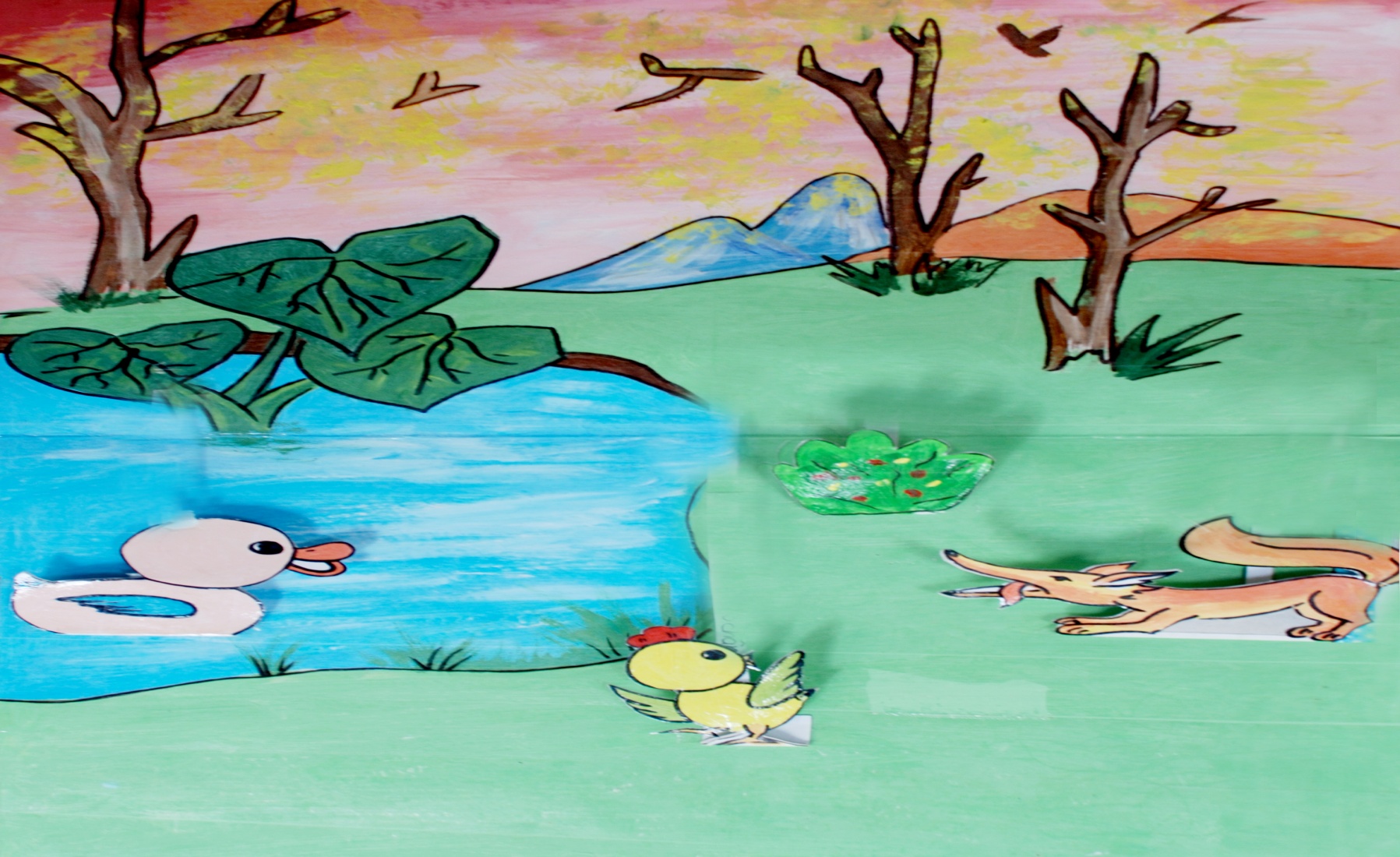 Con cáo
7. Gà con kêu như thế nào?
Chiếp chiếp chiếp.
8. Các con thích nhân vật nào nhất?
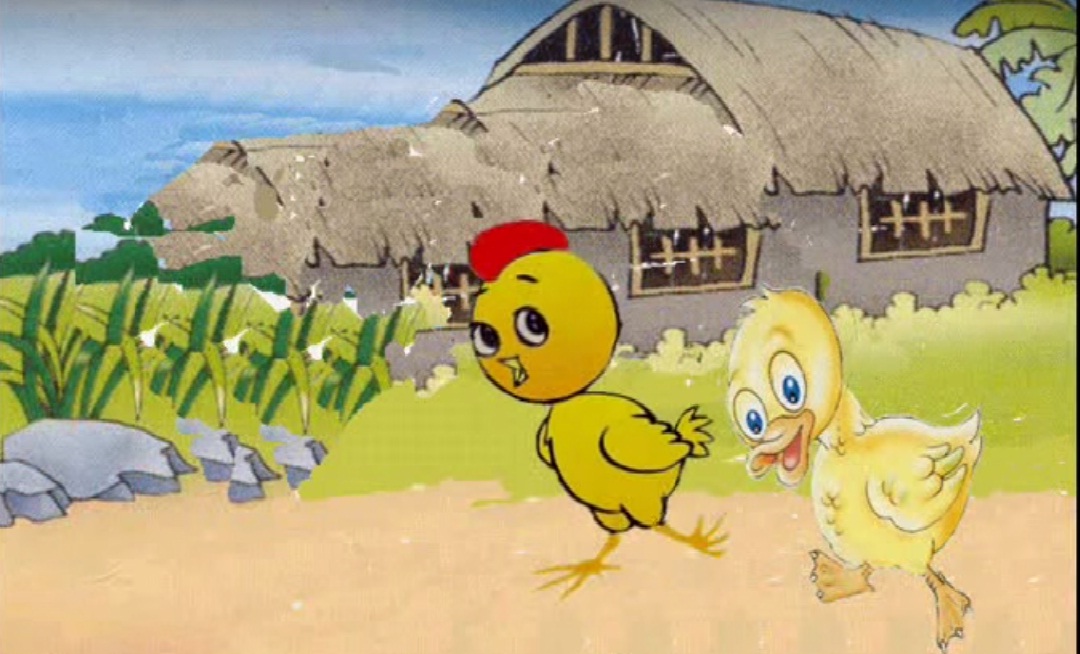 Cô tổ chức cho trẻ chơi trò chơi
Tìm nhà
Hoạt động 3: Kết thúc
Cô nhận xét trẻ và chuyển hoạt động